Kooperativní a dobrodružné hry„Člověk je člověkem pouze tam, kde si hraje“   F. Schiller
Mgr. Lukáš Psohlavec
2019/2020 LS
1. lekce
HRA
Co si vybavíte pod tímto pojmem, který nás provází (nebo neprovází?) celým životem?
HRA
Pradávný fenomén – provázejí nás celou naší historií (doba prehistorická, antika, součást slavností, náboženství, slavnostních chvil)
 Neobyčejný druh setkání – něčím zvláštním, slavnostním, povznášejícím
Definice her – nepřeberné množství 
O definici se pokoušelo mnoho psychologů, pedagogů, sociologů, antropologů, psychiatrů, fenomenologů, …
Co autor, to teorie
[Speaker Notes: Hlavní názory a směry
Cílem hry však není hrát si, tj. vykonávat tuto činnost pro ni samu, ale je etapou k vážné činnosti…“ (J.A.Komenský)

"K povaze hry patří, že nevytváří žádné hodnoty, žádné dílo. Tím se liší od práce nebo umění.“  (R.Caillois)

„V kultu se zobrazuje nejpůvodnější forma lidské hry a moment neskutečnosti, který patří ke každé hře“ (E.Fink)

„Hra je jedna ze základních lidských činností, k nimž dále patří učení a práce; u dítěte smyslová činnost motivovaná především prožitky, u dospělých má hra závazná pravidla, cíl nikoli pragmatický, ale ve hře samé; hra je provázena pocity napětí a radosti; pozitivní důsledky pro relaxaci, rekreaci, duševní zdraví“ (Psychologický slovník)

„Hra je svobodné jednání či zaměstnání, které v rámci určitého jasně vymezeného času a prostoru, které se koná podle svobodně přijatých, ale přitom bezpodmínečně závazných pravidel, má svůj cíl samo v sobě a nese sebou pocit napětí a radosti a zároveň vědomí odlišnosti od všedního života“. (Huizinga, 1938)

Pedagogické teorie období osvícenství
J. Locke (ospravedlnění neužitečného)
J.J.Rousseau (hra jako nenucená přirozenost)
J.F.Guts Muths (obveselení, odpočinek)
I. Kant (zájmy, cíle, záměry při práci a ve hře)
 Klasicismus a romantismus
F. Schiller (hra a svoboda)
J. Paul (fantazie a hra)
F. Fröbel (hra je nejvyšší stupeň rozvoje)

 Speciální vědy
H. Spencer (hry jako sekundární aktivity při přebytku síly)
M. Lazarus (řeč a pojem hry)
K. Groos (životní hodnota hry)
fce hry ve vývoji a existenci živých bytostí

Psychologové, sociologové
S. Freud (biologické zdroje existence hry – instinktivní a pudové)
A. Fischer (suverenita subjektu ve hře)
S. Hessen (anomní, heteronomní a autonomní aktivity)
K. Bühler (funkční slast a hra)
W. Stern (vážná hra jako chování a prožitek)
J. Château (askeze, sebekázeň a láska k pořádku v dětské hře)
G.H. Mead (hra a hraní jako prostředky ke genezi já)
B. Sutton-Smith (konfliktní socializace ve hře)

 Antropologické výklady a uspořádání
F.J.J. Buytendijk (herní dynamika)
J. Huizinga (herní moment kultury)
G. Bally (o původu svobody ve hře)
R. Caillois (definice a klasifikace her)

 Pedagogické hodnocení
E. Hoffmann (herní péče)
K. Dietrich (sportovní hra a interakce)
H. Scheuerl (hra – základní lidské chování


Teorie přebytečné energie -> (Spencer)  -> Hra jako pramen umění, bezcílný projev přemíry energie
děti si hrají proto, aby jako stroj upustily páru

Teorie relaxace -> Lazarus a Schaller ->> Údajně nejstarší vysvětlení principu hry. Lidé si hrají, aby se uvolnili a obnovili vyčerpané síly. Hra je považována za aktivní odpočinek.

Teorie socializace -> Vygotskij ->> Prostřednictvím hry jsou dítěti předávány sociální normy a hodnoty naší kultury. Například při námětové hře dítě napodobuje rodiče a použije stejná pravidla a normy s jakými se běžně setkává ve svém okolí. Také hra pomáhá zvládnout konflikt mezi přáním a realitou – dítě transformuje své přání a touhy do sociálně přijatelných forem

Teorie Jeana Pigaeta -> 2 procesy - základní pro celý organický vývoj
 asimilace - přizpůsobování si vnějšího světa 
akomodace přizpůsobování se okolnímu světu
dítě přetváří pomocí hry svět a samo je přetvářeno světem
biologická funkce hry –aktivní opakování a experimentování, jimiž se mentálně stravují nové situace a zkušenosti
Sociální hra -> Děti si hrají nejprve samy (samostatná hra), poté vedle ostatních (paralelní hra) a pak s nimi (kooperativní hra)
Psychologie hry str. 218 – SOCIÁLNÍ HRA

Psychoanalytická teorie  - Sigmund Freud -> Hra umožňuje dítěti, aby zvládlo rušivou událost či situaci tím, že ji aktivně zreprodukuje, místo aby bylo jen pasivním a bezmocným divákem. 
Zjednodušeně řečeno, Freud se domníval, že hra je vyvolána snahou o vyrovnání se s nějakou událostí.

Teorie nacvičování dovedností – Karl Gross -> zvířata si hrají, protože je to užitečné v boji o přežití. Malé dítě pohybuje stále rukama, nohama a žvatlá, neboť se tak učí ovládat své tělo. Jen zvířata s přesným instinktivním vzorcem chování jsou dokonalá od počátku a nemusí si hrát.
hra jako impuls k procvičování instinktů, spojena s napodobováním

J.A.Komenský -> významným prostředkem výchovy 
	a vzdělávání, ale i formou oddechu po práci
- cílem - vycvičit tělo i ducha
- nikdy se nemá stát hlavní náplní života
- nemá být fyzicky ani psychicky příliš namáhavá 
- zakazoval hry v karty a kostky - výsledek založen na náhodě 
- oceňoval závodění
- jedna z nejvýznamnějších metod výchovy a vzdělávání -prostřednictvím hry si osvojuje dítě potřebné znalosti snáze, rychleji a trvaleji než přílišnou přísností a bezduchým opakováním. „Škola se má státi hrou".

7 podmínek J.A.K

pohyb - základním rysem hry
volnost a svoboda rozhodnutí zúčastnit se hry (nelze si hrát z donucení)
společenský charakter hry (člověk touží po hře ve společnosti)
soutěživost, touha po vítězství
pravidla a řád hry
snadnost, s níž si lze osvojit hru v praxi
časová omezenost hry]
K zamyšlení
Dosahuje, či nedosahuje se užitku. Je hrána jen pro ni samu? Je to tak?...
Je sport hra? 
Je hazard hra? 
Zvířata si hrají, protože se tím připravují na život 
Uvolnění přebytečné energie x Hra jako forma relaxace
Co život? Sociální hry?
Game x play
[Speaker Notes: Pomocí hry]
Hra byla např. definována jako:
Forma zábavy - filosofové a pedagogové 18. st.
 Katarze (očištění duše) – psychoanalytikové (má diagnostickou, terapeutickou hodnotu) 
 Polarita jiných základních projevů lidského života (kontrast vůči práci, vážnosti, boji, sportu, umění, kultu)
 Symbol světa, podobenství dokonalejšího, lepšího života – filosofové, básníci, teologové
[Speaker Notes: Rituály - Pigmejové]
„Hra je jeden z nejefektivnějších způsobů, jak zjednodušit život. Přesně to jsme dělali jako děti, ale v dospělosti jsme si hrát zapomněli.“  A.Einstein
„Život je jako divadelní hra: nezáleží na tom, jak dlouhé představení bylo, ale jak dobře se zahrálo.“  Seneca
„Hrajeme hazardní hry, protože se nám život zdá být příliš předvídatelný a bezpečný.“  Dan Savage
„Politika je hra podle jasných pravidel, které se každý den mění.“
„Dobré manželství není více než nerozhodná hra dvou soupeřů.“ — Gaius Pollio Asinius
„Víra je hrou, kde nemůžu prohrát“  Z. Czendlik
„Láska je jako hra, krásně začíná a s bolestí končí.“  Neznámý autor. 
„Válka je hra, která se hraje s úsměvem. Nemůžete-li se usmívat, šklebte se. Nemůžete-li se šklebit, kliďte se jí z cesty, co vám nohy stačí.“  W. Churchil
Život jako hra - ”Život je hra - hrej ji”  Matka Tereza
[Speaker Notes: Nespočet množství definicí a názorů co je hra – život, víra, láska, dokonce válka]
Definice
„Nemůžeme hru označit a svázat pevnou definicí.“
L. Wittgestein
[Speaker Notes: Přesto těch pokusů o definici her bylo a je mnoho od psychologů, antropologů, filosofů, pedagogů, sociologů až po okrajovější vědy a každý definuje hru jinak, z jiného pohledu a charakterizuje její rysy odlišně, každý vidí její význam v něčem jiném…. Jeden autor chápe hru jen jako uvolnění přebytečné energie, další chápe dětskou hru jako nezbytnou přípravu pro život – přirovnává ji ke hře mláďat a následnému boji o přežití v přírodě, někteří v ní však vidí silný pedagogický, či sociologický význam – s některými z těchto teorií se seznámíme příště]
Rysy hry
Uskutečňuje se ze svobodného rozhodnutí (Dobrovolnost)
Řízenost pravidly
Předpokládá plné nasazení každého hráče
Objevujeme při ní něco nového
Rysy dobrodružnosti – překonávání sebe samého, momenty překvapení a napětí
Přináší zážitky a potěšení (zážitek „plynutí“, plného soustředění na činnost)
Nikdy nevíme předem jak skončí (Nejistota výsledků)
Mohou vyvolat zcela nečekané reakce
Časová a prostorová ohraničenost – vyděděná z každodenního života
Fiktivnost – odehrává se v jiné realitě vzhledem běžnému životu
[Speaker Notes: „Fiktivní, svobodná, nejistá a neproduktivní činnost vyděděna z každodenního života a podřízena pravidlům“ Caillois -> 

„Mezi světem hry a tím ostatním je sice spoustu paralel a podobností, ale žádné přímé vazby: prodavač může hrát královnu a prezident kouleče sudů v pivovaru, popřípadě učitel bezdomovce..:D  Jan Sokol

Nedosahuje se užitku? Je hrána pro ni samu? Je to tak?...]
„Hra je něčím nadmíru podstatným a důležitým. Je nejen typickým programem české verze zážitkové pedagogiky, ale rovněž jako podloží kultury, jako prvek spoluutvářející člověka, dokonce jako symbol světa“ Ivo Jirásek
„Nikdo z hráčů zajisté při hraní nevěří, že se nachází skutečně v reálném americkém světě, že se stává členem vlády, či volebního štábu, ale nikdo také nepopře, že by svým zapojením do hry nevytvářel zcela jinou skutečnost
[Speaker Notes: Zážitková pedagogika, Ivo Jirásek str. 170-180]
Dělení dle účelu (Neuman)
Dle formy (PŠL)
Seznamovací hry
Zahřívací a kontaktní hry
Hrátky a zábavné soutěžení
Hry na důvěru
Iniciativní a týmové hry
Hry a cvičení v přírodě
Ekohry
Závěrečné hry a rituály
Hry pro reflexi a závěrečné hodnocení
Iniciativní
Simulační
Inscenační
Dramatické
Psychodrama
Sociodrama
[Speaker Notes: Další dělení, především Komenský, Callois na konferenci
Neuman – Dobrodružné hry a cvičení v přírodě

Seznamovací hry
-> první krátkou, dynamickou fází zahájení akce, krátký popis pravidel. Opadavá napětí, první tělesné kontakty, seznámení účastníků]
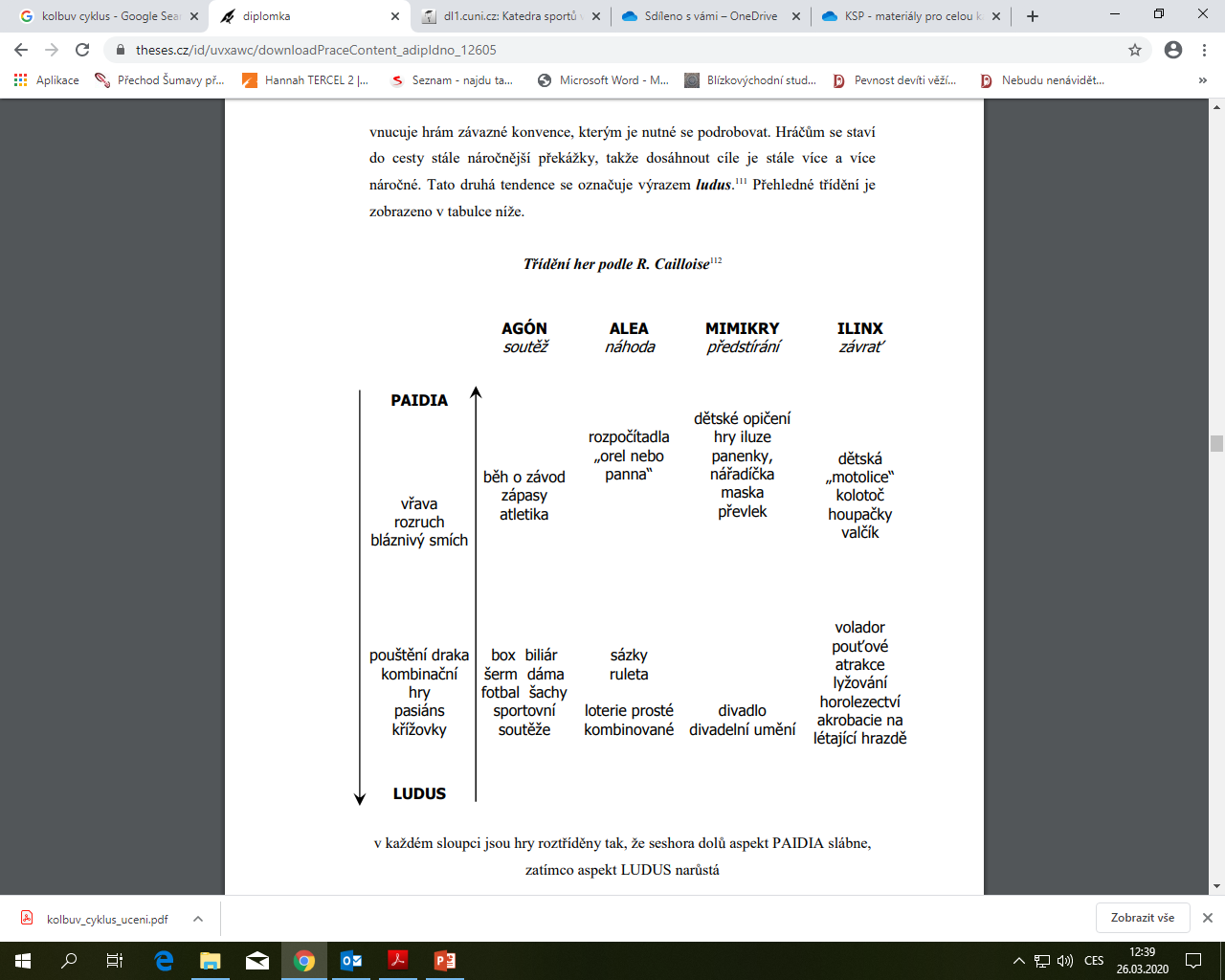 Dělení her
Další dělení dle typů her (Opravilová)
podle schopností, které rozvíjejí (smyslové, pohybové, intelektuální a speciální),
podle typů činnosti (napodobovací, dramatizující, konstruktivní a fiktivní),
podle místa (exteriérové a interiérové),
podle počtu hráčů (individuální, párové a skupinové),
podle věku (hra kojenců, batolat, předškoláků, školáků, dospělých),
podle pohlaví (dívčí a chlapecké).
Další typy herLARP
LARP - "Live Action Role-Playing„
je druh rolové hry, ve které živí lidé hereckým způsobem ztvárňují činy svých postav. Účastníci většinou oblékají kostýmy, interagují mezi sebou a s okolním prostředím, přičemž usilují o splnění cílů své postavy ve fiktivním světě vytvořeném ve světě skutečném.

https://www.youtube.com/watch?v=Ej0mJyjbMfw
https://www.youtube.com/watch?v=EVEnrzyJPmM&t=1173s
[Speaker Notes: Larp (z anglického Live Action Role Play, česky hraní rolí naživo) je druh rolové hry, ve které živí lidé hereckým způsobem ztvárňují činy svých postav. Účastníci většinou oblékají kostýmy, interagují mezi sebou a s okolním prostředím, přičemž usilují o splnění cílů své postavy ve fiktivním světě vytvořeném ve světě skutečném - https://cs.wikipedia.org/wiki/Larp

http://www.larp.cz/
https://en.wikipedia.org/wiki/Live_action_role-playing_game]
Další typy herMÁLO STRUKTUROVANÉ (VOLNĚ STRUKTUROVANÉ)
- mají převážně legendu, které se děj hry podřizuje -> samostatná  REALIZACE  je zcela závislá na představivosti a vynalézavosti hráčů a jejich smyslu pro 	spolupráci. 
- Od klasického LARPU se liší především tím, že cílem není hra pro zábavu, ale vytvoření herního prostředí pro následnou práci s tématem ve skupině
- Mezi cíle malostrukturovky patří procvičení představivosti, fantazie, samostatnosti, mezi konrétní cíle můžeme řadit otevření závažných témat, se kterými se dále pracuje (např. formou diskuze).
- každý hráč přináší do hry své JÁ
- nejasný výsledek hry (pokud chci nastínit problém – instruktoři alespoň zčásti řídí pomocí vstupů, doplňováním informací, dopisem, novou postavou)
- složité na uvádění (motivace, představivost, tempo) – rozdělení rolí (ta co se k člověku hodí x nebo naopak)
[Speaker Notes: Málo strukturované hry ->  jsou hry bez jednoznačně určených pravidel (málo strukturované). Mezi obecné cíle malostrukturovky patří procvičení představivosti, fantazie, samostatnosti, mezi konrétní cíle můžeme řadit otevření závažných témat, se kterými se dále pracuje (např. formou diskuze). Hlavním prostředkem je hraní rolí. Kostra malostrukturovky je tvořena prostředím, v němž se hra uskutečňuje a rolemi, které na sebe hráči berou. Obojí se může pohybovat od obecného (středověk, podhradí,...) až po zcela konkrétní (Hospoda u Sudu, rozehraný příběh postavy s přidělenými vlastnostmi,...) Zadání někam nasměruje děj hry, současně však ponechává hráčům volnost pro vlastní dotvoření rolí a děje.

Literatura

Příručka instruktora zážitkových akcí str. 153
Zahrady pozemských radostí str. 229]
Příklad malostrukturované hry
Vražda v salonu
Děj je zasazen do westernového městečka a odehrává se výhradně v salonu. Personál představují instruktoři. Každý hráč má přidělenou roli, která určuje postavení osoby, vztahy k ostatním (rodinné i jiné), základní povahové rysy a cíl postavy. Většina postav má motiv pro vraždu, většina něco tají, vztahy jsou složitě propojené. Pojetí vraždy není specifikováno. Pokud k vraždě dojde, dochází k setření pod velením šerifa (jedna z postav)
Simulační hry
Klasické - hráči primárně řeší střet se systémem hry – mechanismy vyhodnocující důsledky rozhodnutí hráčů
např. Fish Banks, modelující na příkladě rybolovu problematiku trvale udržitelného rozvoje, či Poverty Game (v českém překladu Africká vesnice), ilustrující problém chudoby v rozvojových zemích. 
Hry s rolemi (role-playing games) - hry, pro které je klíčový střet hráčů mezi sebou. Hra zpravidla nemá žádný vnitřní mechanismus, který by vyhodnocoval výsledky jednání účastníků 
Green Motorway (nebo česká varianta stejného motivu EIA v Malinovce), ve které účastníci hrají roli místních obyvatel a členů zájmových či profesních sdružení, účastnících se veřejného projednávání několika možných variant vedení nové komunikace.
Spojení diskuzní hry a hraní rolí
Základem je silné téma založené na reálných situacích (problémy 3. světa, ekologie)
Na rozdíl od malostrukturovek jsou pravidla jasně daná, role jsou přiděleny jasněji a hráči nemají moc šanci je dotvářet
Může být lehce manipulativní , aby vedla k námi chtěnému výstupu
Obvykle na kola -> po každém vyhodnocení dle daných principů
reflexe
[Speaker Notes: Příručka instruktora zážitkových akcí str. 154]
ETAPOVÉ HRY
ETAPOVÉ HRY
	- Tento typ her je charakterizován motivací a dlouhodobým trváním, 	zahájením a 	vyhodnocováním v průběhu a v závěru. 
	- mají rámcový společný námět (příběh, dějovou zápletku), který je 	postupně rozvíjen v 	návazných etapách hry tak, že ukončení a výsledek 	předcházející etapy navazuje na etapu 	následující. 
	- Požadavky a úkoly by se postupně měly stupňovat, aby hra měla vyvrcholení na samém 	závěru. 
	- Etapové hry vyžadují dobrou přípravu, která klade vysoké nároky na vedoucího etapové 	hry.
[Speaker Notes: Každá etapová hra má obvykle nějakou legendu, příběh který spojuje jednotlivé etapy. Před každou etapou seznámíme hráče s částí příběhu, který je legendou k následující hře. Při čtení legendy jsou vhodné doplňující drobnosti, které zvyšují vážnost chvíle, jako například stylové převlečení vedení při každém čtení legendy, nebo místo speciálně vybrané a vyzdobené podle motivů hry. Legendu je také možné sehrát jako divadlo či upravit jako loutkové divadlo (to se velmi osvědčilo u menších dětí).

Literatura
Příručka instruktora zážitkových akcí str. 77
Etapové hry – Majka Foglová

file:///C:/Users/psohlavec/Downloads/BPTX_2008_2_11410_OSZD001_85082_0_73065.pdf]
NOČNÍ HRY
Stezky odvahy – překonání strachu
Zážitkové noční hry – dotýkající se hlubších potřeb, prostor k zamyšlení v soukromí
Bojové noční hry – převedené z denního prostředí 
Výsadky 
Zásady uvádění
Bezpečnost – trasa, instruktoři, psychika, informace pro hráče jak se chovat v případě problému

Nedoporučuje se hry na čas, strašení formou lekání, nucení, příliš dlouhé hry (záleží na věku a vyspělosti skupiny)
[Speaker Notes: Kateřina Soukupová BP, str. 46 – viz SIS 

Příklady (stezka odvahy, výsadek erasmaci – zjistit informace, sledování skupiny (mobil záložní), zařazení nočních her v kurzu]
PSYCHOHRY
->  hry s vysokou psychickou náročností, zaměřené na prožívání emocí, sebepoznání, vztahy, niterní tužby, přání, strachy
-> bezpečnost a uvedení
Mohou být přínosné, ale zároveň nebezpečně
Dbáme na princip dobrovolnosti
Dostatek času na doznění, neuvádíme je v posledním dni kurzu
DŮKLADNÁ  reflexe
Uvádíme hry, se kterými máme zkušenost,  neexperimentujeme
Prostředky psychoher -> silná atmosféra, vyčerpání, nepohodlí, role
[Speaker Notes: Literatura
STR. 143-155 Příručka instruktora zážitkových akcí
Eduard Bakalář – Psychohry, Předposlední psychohry, Zlatý fond her II., III.

Psychohry
Mohou být přínosné, ale zároveň nebezpečně
Dbáme na princip dobrovolnosti
Dostatek času na doznění, neuvádíme je v posledním dni kurzu
DŮKLADNÁ  reflexe
Uvádíme hry, se kterými máme zkušenost,  neexperimentujeme
Prostředky psychoher -> silná atmosféra, vyčerpání, nepohodlí, role]
Bojové, strategické hry
Velká obliba
Souboj dvou, či více armád (skupin, kmenů, farem)
Vyvážená pravidla – velikost pole, počty životů
Klíčovým prvkem není jen fyzická zdatnost jedinců, ale také strategie
Různé způsoby boje a „zabíjení“
Povětšinou stejný princip (snaha získat totemy, zvířátka  apd. pro svůj tým a zároveň bránit své území
 Bezpečnost
Kurt Hahn
Považován za zakladatele ZÁŽITKOVÉ PEDAGOGIKY
„Berme ve výchově vážně roli her, sportů a soutěží, ale nedovolme, aby převládli“
„Nutným předpokladem je zpětný pohled na to, co se událo – nerozhoduje jen délka trvání, ale především osobní nasazení účastníků“
[Speaker Notes: Literatura
Zahrady pozemských radostí str. 44
Dobrodružné hry a cvičení v přírodě – str. 24]
Prázdninová škola Lipnice „Můžete tady vyrůst“
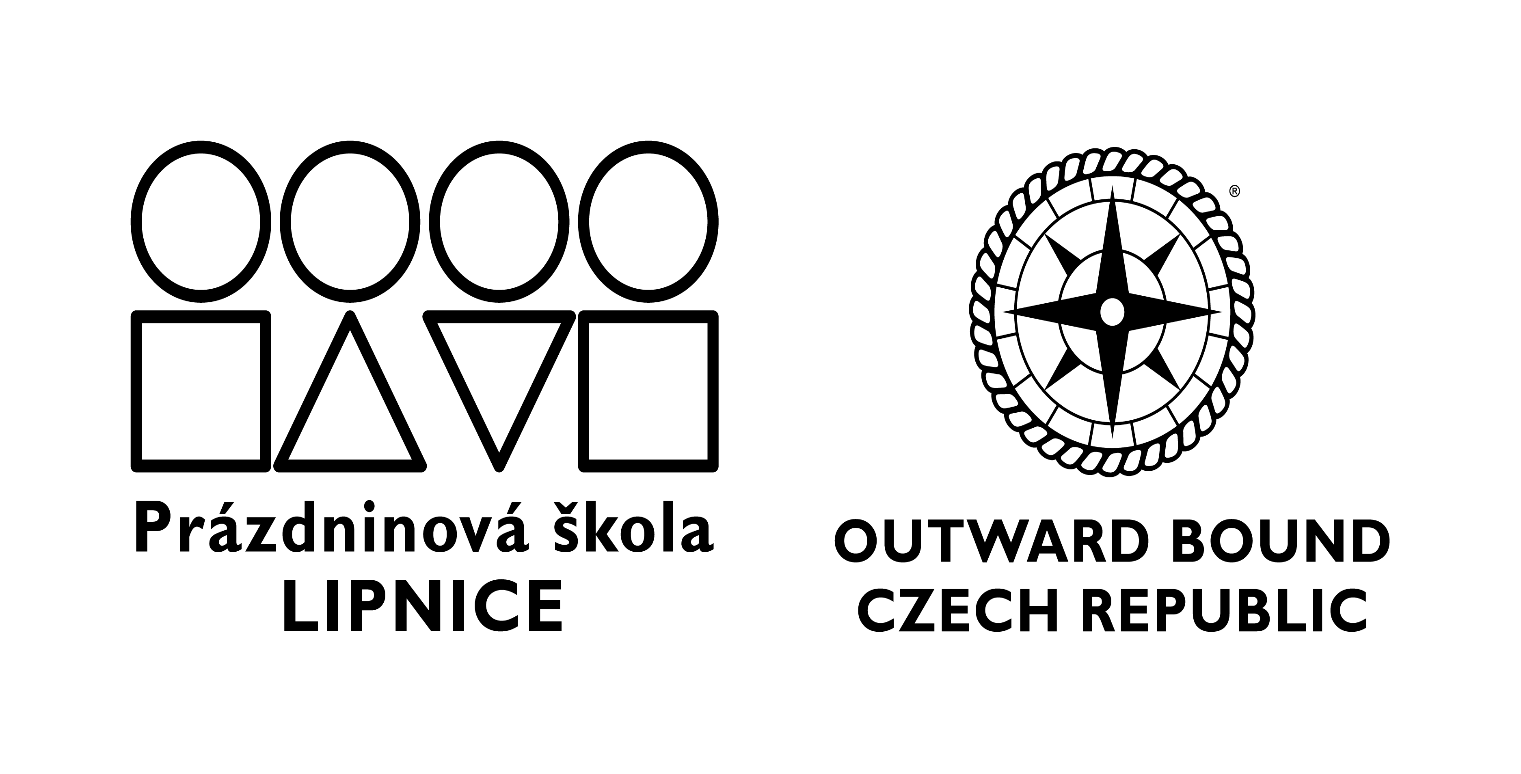 Zdůrazňuje 
skupinový a personální rozvoj
emoce
originální hry
náročný intenzivní program
kombinace mnoha aktivit, prožitků, dobrodružství 
propracovaná DRAMATURGIE
[Speaker Notes: PŠL - Stála na počátku proudu ZÁŽITKOVÉ PEDAGOGIKY
Jako prostředek je využíván především PROŽITEK, který by měl být silný a osobní, aby mohl probouzet autentické reakce
Situace jsou často navozeny tak, aby účastník překročil svou osobní bezpečnou zónu
REFLEXE  skrz níž získá účastník zkušenosti přenositelné i do budoucího žití

OUTWARD BOUND -> v překladu metoda učení se prostřednictvím zážitku (experiental learning)
Programy zamířeny tak, aby posilovaly osobnostní růst i sociální dovednosti pomocí her, cvičení a dalších programů v přírodě

Literatura
Zahrady pozemských radostí  str. 128

Zážitková pedagogika str. 21]
„Řekni mi, já to zapomenu. Ukaž mi, já si to možná zapamatuji, nech mě to zkusit a já to pochopím“ (čínské přísloví)
Pyramida učení
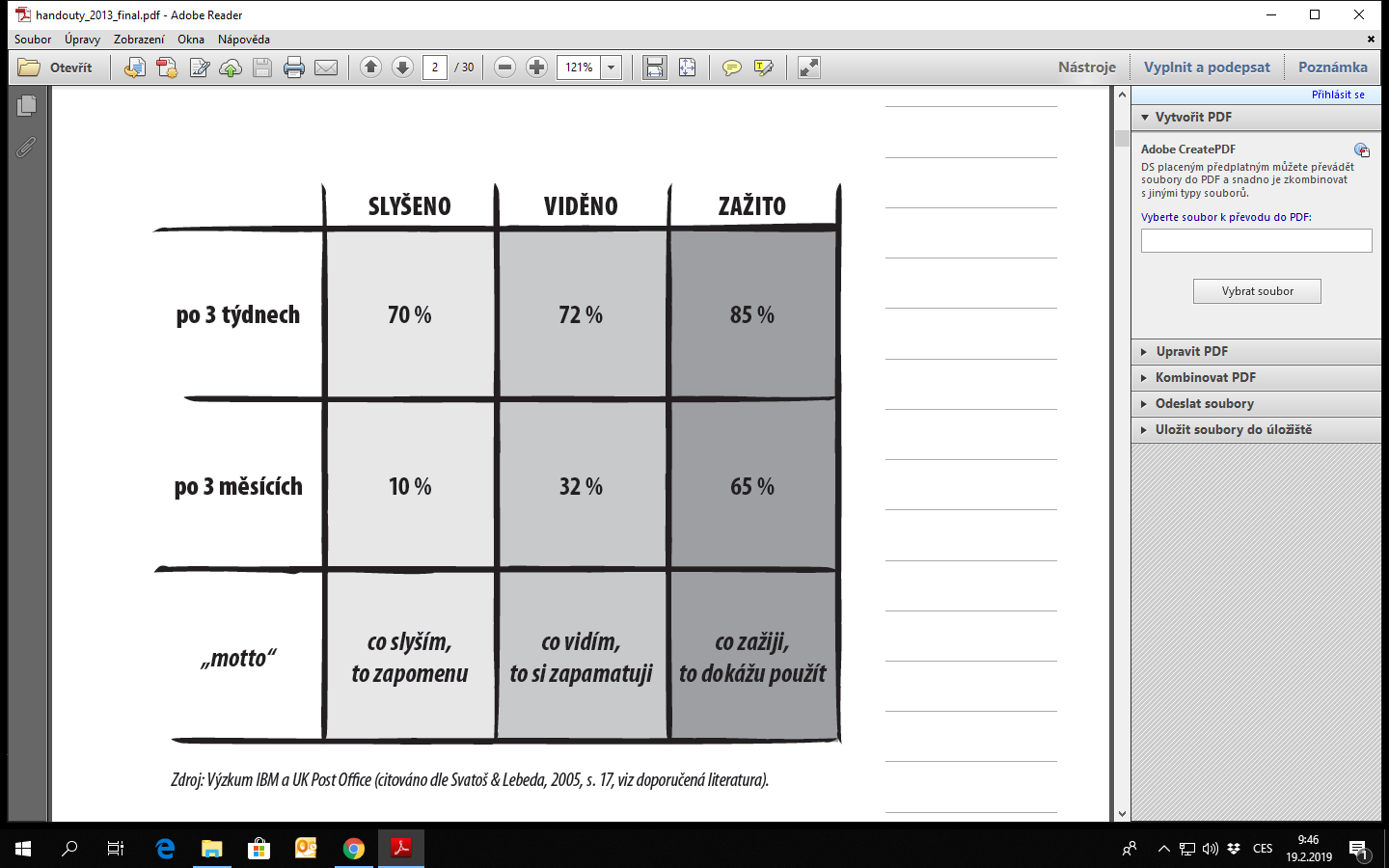 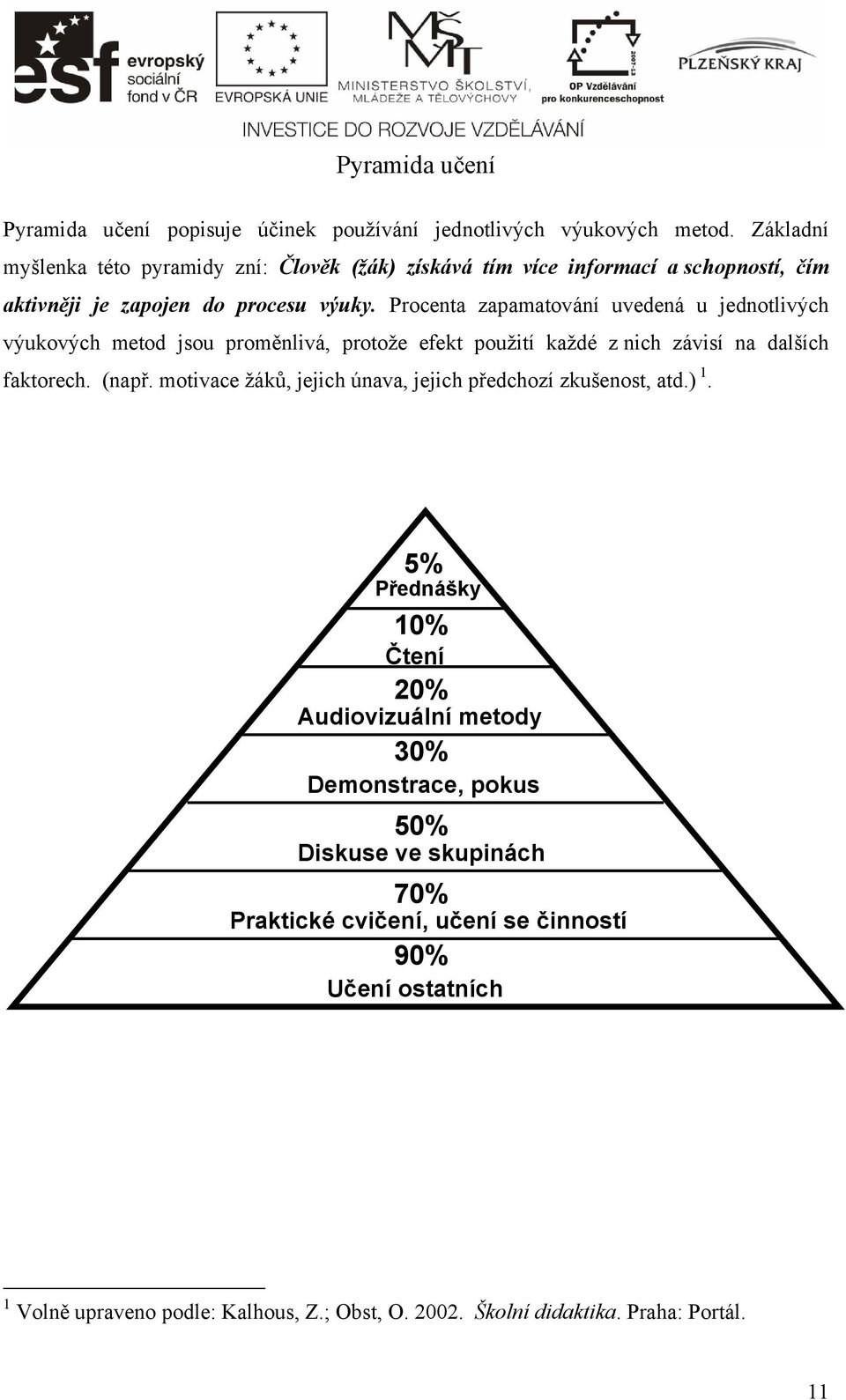 [Speaker Notes: Hra je základem učení prožitkem, zážitkové a zkušenostní pedagogiky
…. Kolbův cykluc]
Kolbův cyklus učení
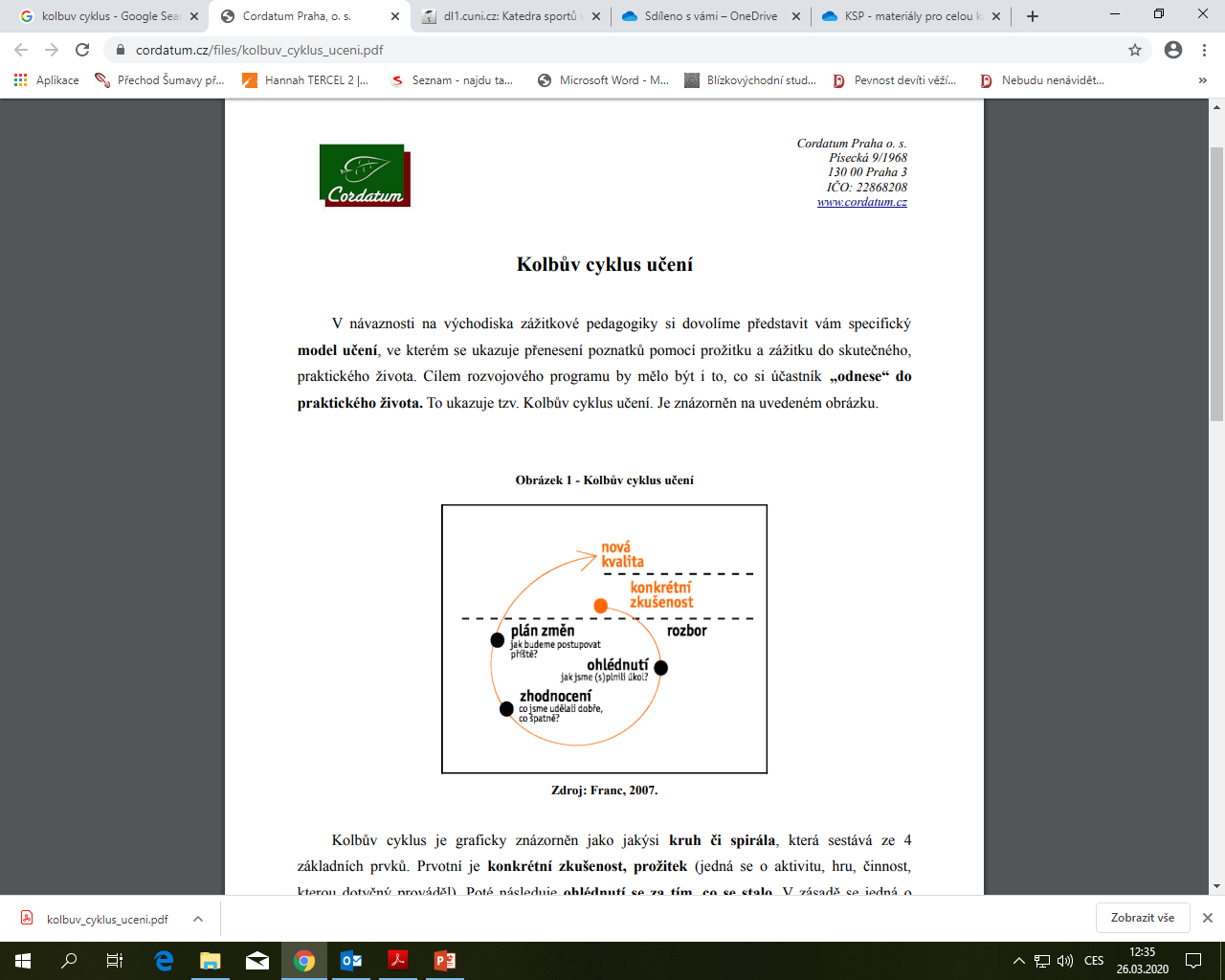 Literatura k četbě
HUIZINGA, Johan. Homo ludens: o původu kultury ve hře. Praha: Mladá fronta, 
     1971. (ÚTK FTVS UK)
FINK, Eugen. Oáza štěstí. Praha: Mladá fronta, 1992. (ÚTK FTVS UK)
CAILLOIS, R. Hry a lidé. Praha: Nakl. Studia Ypsilon, 1998.
BERNE, Eric. Jak si lidé hrají. [z angl. orig. přel. Gabriela Nová] Liberec: Dialog, 1992. (ÚTK FTVS UK) (první část knihy – analýza her, smysl her, význam her)
ELLIS, M.J. Why people play. New Jersey : Prentice-Hall, 1973. (ÚTK FTVS UK) 
SCHEUERL, Hans. Teorie hry. Z německého originálu pro vnitřní potřebu přeložil 
     Miroslav Rýdl. Praha: Fakulta tělesné výchovy a sportu Univerzity Karlovy, 1994. 
     (ÚTK FTVS UK) 
BUYTENDIJK, Frederik Jacobus Johanes. Podstata a smysl hry: hraní člověka a 
     zvířat jako forma projevu životních pudů. 19--. (ÚTK FTVS UK)
Další doporučená literatura
Psychologie hry/Millarová
Velká encyklopedie her/Zapletal
Dobrodružné hry a cvičení v přířodě/Neuman
Zlatý fond her/PŠL
Gymnasion – časopisy PŠL
Příručka instruktora zážitkových akcí –R. Pelánek